THE GUIDE
FOR BRANDING
A SIMPLE GUIDE TO HELP 
YOU PRESERVE BRANDING IDENTITY
SIMPLE TO FOLLOW
BRANDING MANUAL TEMPLATE
01
INTRODUCTION
This branding style guide was made to ensure the correct usage of the brand elements. All merchandise, advertisements whether they are printed or digital, should be made according to these guides to solidify the brands in the customers minds.
The logo is the core graphic element of the brand which means being consistent is important. It should be used according to these guides to keep the brand cohesive and powerful. The text can be the company name only, or in the prefered case both the company name and the strapline.
02
THE LOGO
Here are a variety of the Brands logos, which should 
provide enough flexibility for all intents and purposes:
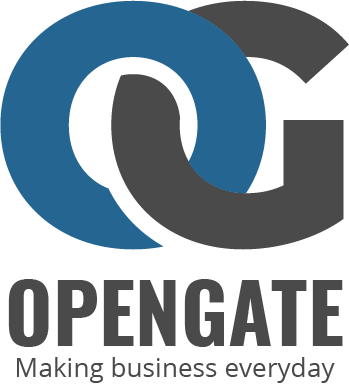 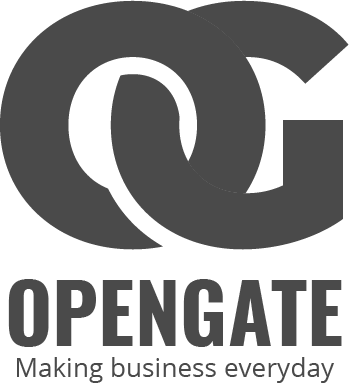 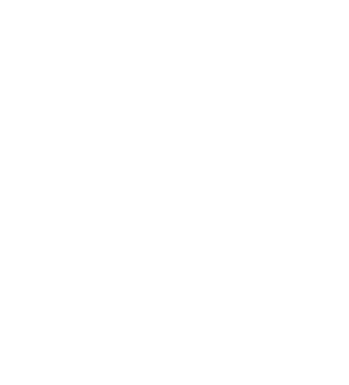 03
BRAND NAME
The brands name is easily recognisable and it always has to be present. Showcasing the strapline whenever possible is also important, as it conveys the brands message in a clear way, also it helps with making the connection between the brand and the company's mission.
Website Logo
Mini logo
Aligned Bottom
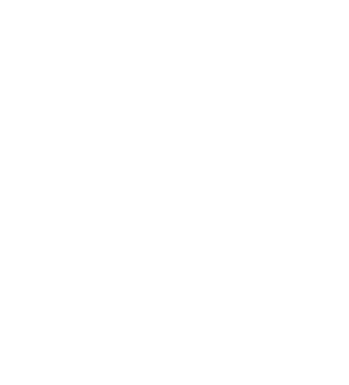 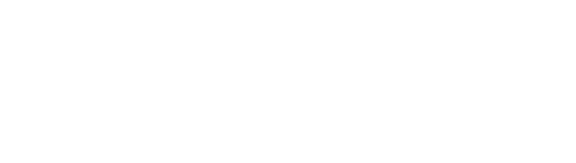 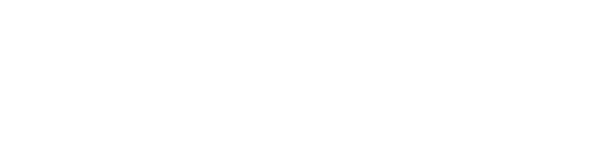 04
THE DO’S AND DON’TS
Here are some rules to help keeping everything consistent, cohesive.
Don’t use the old logo
Don’t use other colors
Don’t Stretch it
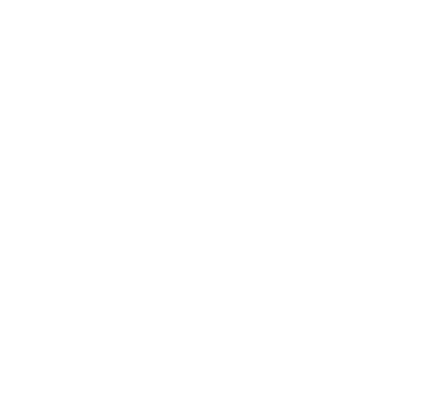 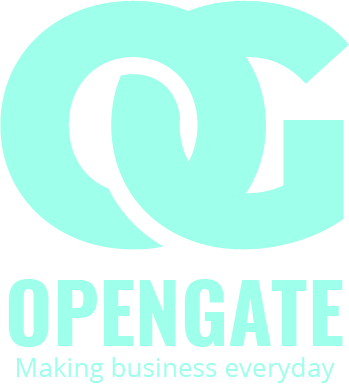 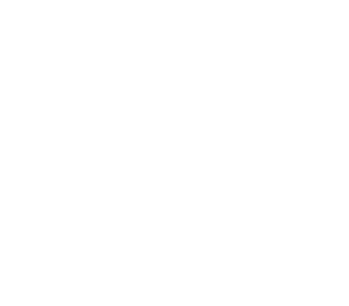 05
THE DO’S AND DON’TS
Here are some rules to help keeping everything consistent, cohesive.
Don’t rotate the logo
Don’t use the text only
Don’t use the emblem only
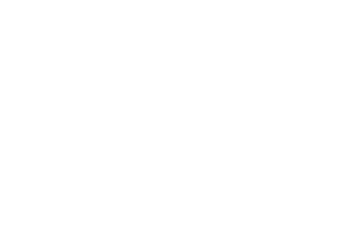 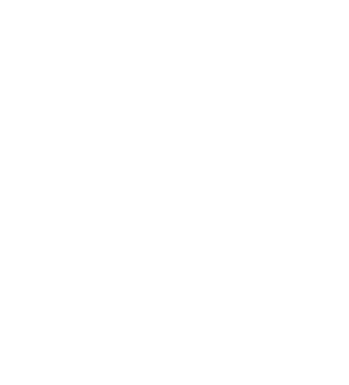 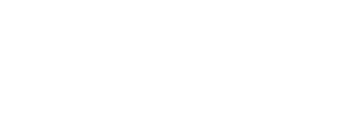 06
FONT SELECTION
Here are a variety of the Brands logos, which should 
provide enough flexibility for all intents and purposes:
Aa
Aa
ABCDEFGHIJKLMNOPQRSTUVWXYZ
Abcdefghijklmnopqrstuvwxyz
!@#$%^&*() 0123456677890
ABCDEFGHIJKLMNOPQRSTUVWXYZ
Abcdefghijklmnopqrstuvwxyz
!@#$%^&*() 0123456677890
Open Sans normal:
Oswald Bold:
07
COLOR SELECTION
Primary: #256592ff
These are the only colors which shall be used when representing the brand. It perfectly reflects the brands personality, diverging from them can create confusion. 
A solid, consistent color scheme helps immensely with brand recognition.
Adjustments may be made for packaging, POP and collateral to compensate for paper stock and other treatments; the goal is always to maintain the visual integrity of our brand colors.
Secondary: #ffffffff
These colors can be used on digital or printed, advertisements, catalogues, merchandise
08
CLEAR SPACE
Our logo should always have enough breathing space. 
A clean space around the logo ensures a greater visual 
impact.  Respect the borders, don’t put anything closer than
the minimum distance as shown:
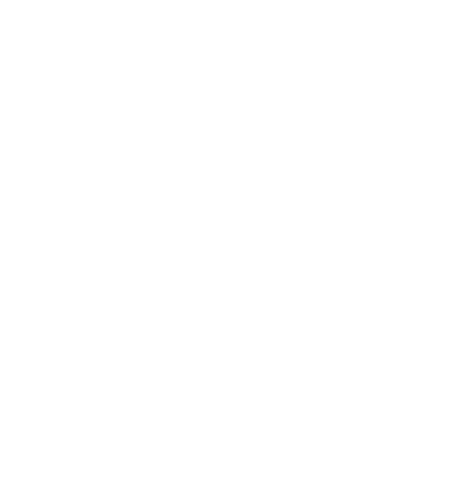 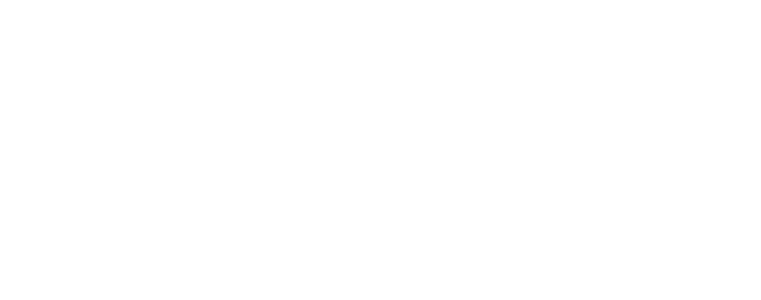 09